Beckman oral motor protocol
Ruba Siam 1170005
Enaya bakri 1171841
Sabrena bazar 1171620
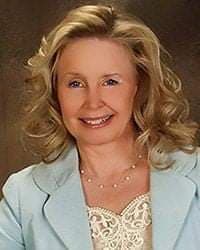 Debra Beckman has worked in the field of communicative disorders since 1975, specializing in motor speech disorders. She has worked in a variety of settings, including schools, hospitals, universities, trauma centers, home-bound, foster homes, group homes.
Beckman Oral Mortor Protocol What is Oral Motor Intervention?
Oral Motor Intervention works the striated muscle- this improves range of motion and/or strength. It uses interventions that move the muscle group through a full range of activation. 
The oral musculature is unique in that it is accessible from both sides of the muscle.
 A note about oral hypersensitivity: ~Make sure that hydration is good, even borderline dehydration will increase sensitivity. 
Patients may also be Hyper-vigilant: just too aware of anything new or different in their mouths. They will require more time to acclimate to the interventions.
What do we do?
Slow, deep pressure
 Slow stretch 
Provide postural support 
Children, especially, may not be able to tolerate pressure and movement at first. Start with pressure to the area, once this is accepted then add movement.
Why Slow, Deep Pressure?
In the muscles of the face and the masseter muscle there is an Upper Limit at which increased stimulation does NOT increase muscle contraction. This is why oral motor stimulation has diminishing returns
Deep pressure and slow movements produce the greatest benefit.
What is the Purpose?
-Increase strength of muscles
 -Increase range of motion
 -Increase awareness of the muscle groups
Issues such as
 1-tooth grinding
 2- excessive drooling
3-hyper/hyposensitivity
 (gagging and tooth 
brushing difficulty)
4- infants with failure to thrive (FTT)
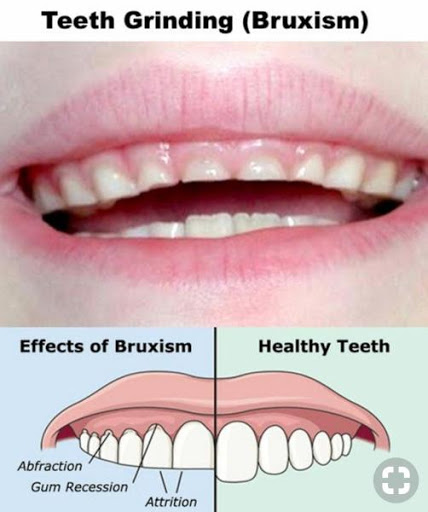 Beckman oral motor
Oral motor examination
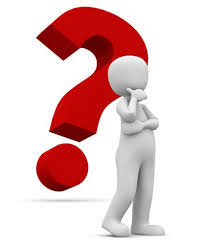 Beckman oral motor manual
Techniques
Beckman oral probe
https://www.youtube.com/watch?v=oLvbisYfhqM
Upper lip stretch
https://www.youtube.com/watch?v=vwr0a553lI0
Side to side upper lip stretch
https://youtu.be/CXT8QSyw8O4
Lower lip sretch
https://www.youtube.com/watch?v=genNPZS5lmQ
Side to side lower lip stretch
https://www.youtube.com/watch?v=SKqZ1q3nnGE
Corner lip stretch
https://youtu.be/Xd7oqReFg4E
Horizontal lip stretch
Lip curl stretch
Diagonal nasal bridge stretch
https://www.youtube.com/watch?v=w6gkVzLXfYk&t=6s
Z stretch for the nasal bridge
C stretch
https://www.youtube.com/watch?v=tYu1XMdzFZM
Pressure to the base at the tongue
https://www.youtube.com/watch?v=e90k8Ne51xg
Gum massage
Upper cheek stretch
Upper postterier cheek stretch
Lower cheek stretch
Lower posterior cheek stretch
Massater cheek stretch